Get Creative Using Social To Recruit
Meeting Applicants Where they Hang out
Why Use Social Media To Recruit?
25% of all job seekers use social media to do more than just find and connect with friends—they use it to pinpoint their next career opportunities as well.
73% of 18-34 year-olds found their last job through social media. (Capterra)
59% of recruiters rated candidates sourced through social media as “highest quality.” (Jobvite)
21% of candidates said they found their dream job through social media (Jobvite)
83% of job seekers prefer Facebook over any other social network.
56.3 % of Worlds Population uses Social Media (4.66 b)
Diversify Your Recruiting Efforts
New Pew Research data shows that minority groups tend to over-index in their use of many social media platforms
[Speaker Notes: https://sproutsocial.com/insights/social-recruiting-guide/

https://www.smartinsights.com/social-media-marketing/social-media-strategy/new-global-social-media-research/

https://khoros.com/resources/social-media-demographics-guide

https://www.omnicoreagency.com/social-media-statistics/

https://blog.hootsuite.com/social-media-demographics/

https://www.pewresearch.org/internet/2021/04/07/social-media-use-in-2021/]
Let’s Chat with Recruiters Who use Social Successfully
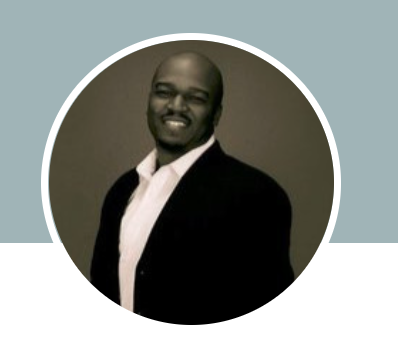 Charles Martin  - theinternguy
University Recruiter
Gabrielle Woody – careerconfidant
University Relations and Diversity Lead
Recruiting and Career Advice on Youtube
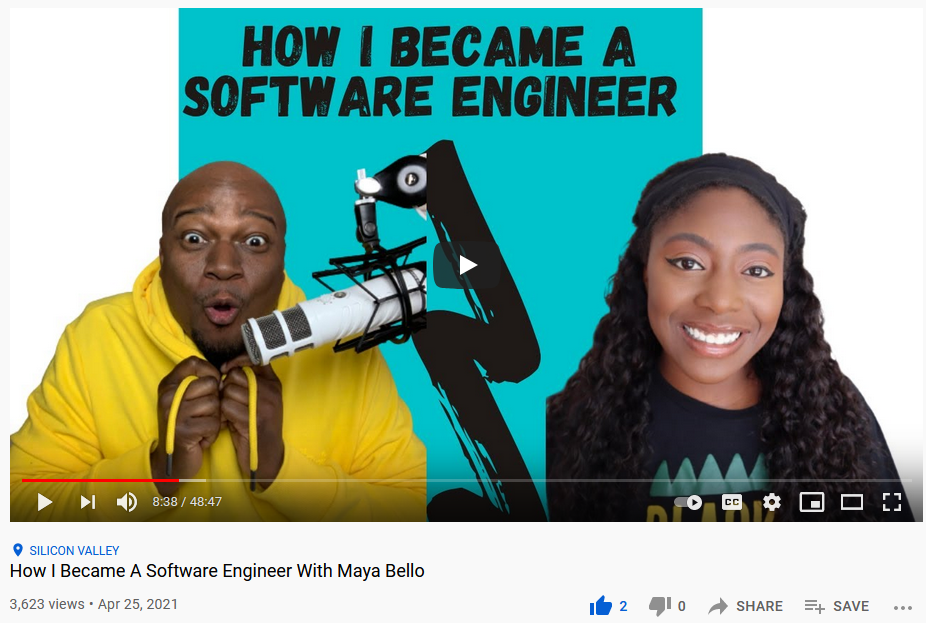 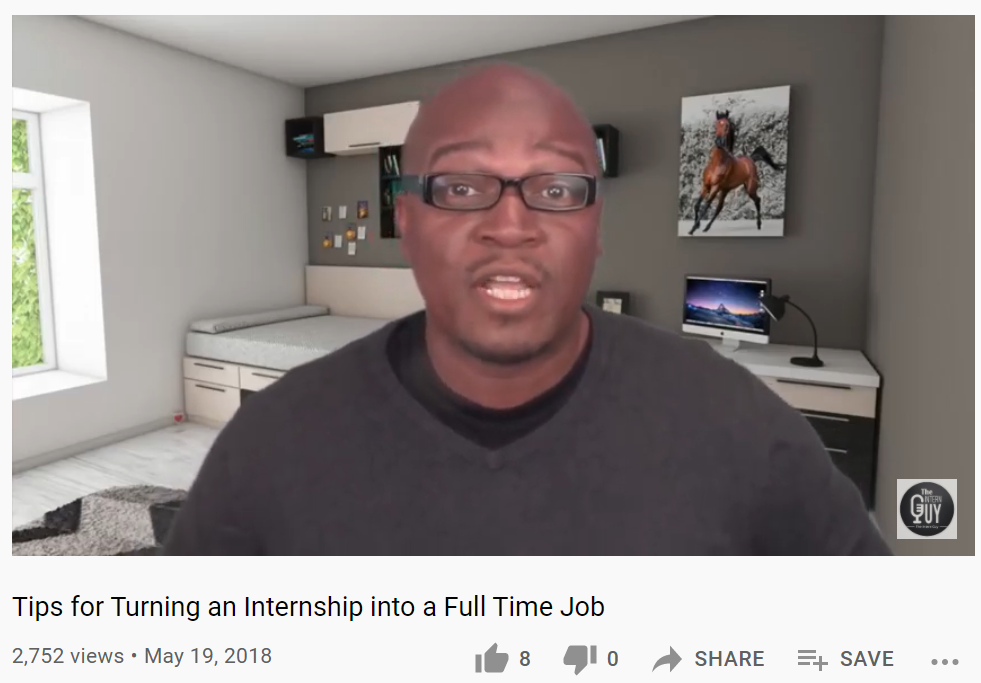 https://www.youtube.com/watch?v=esvlT5tHjPg
https://www.youtube.com/watch?v=QblACYPQ464
2b monthly users | 44% female 56% male | 84% of African Americans & 85% of Hispanics Use  |  2nd most visited
[Speaker Notes: Emily.the.recruiter  on YouTube – also known as the TheStraightShooterRecruiter
On YouTube – follow her channel here: https://www.youtube.com/channel/UCUApm5FZ_Z523Tr45rWZxog

https://anchor.fm/tssr


YouTube Stats
https://blog.hootsuite.com/youtube-stats-marketers/
https://www.omnicoreagency.com/youtube-statistics/]
Corporate YouTube Video Examples
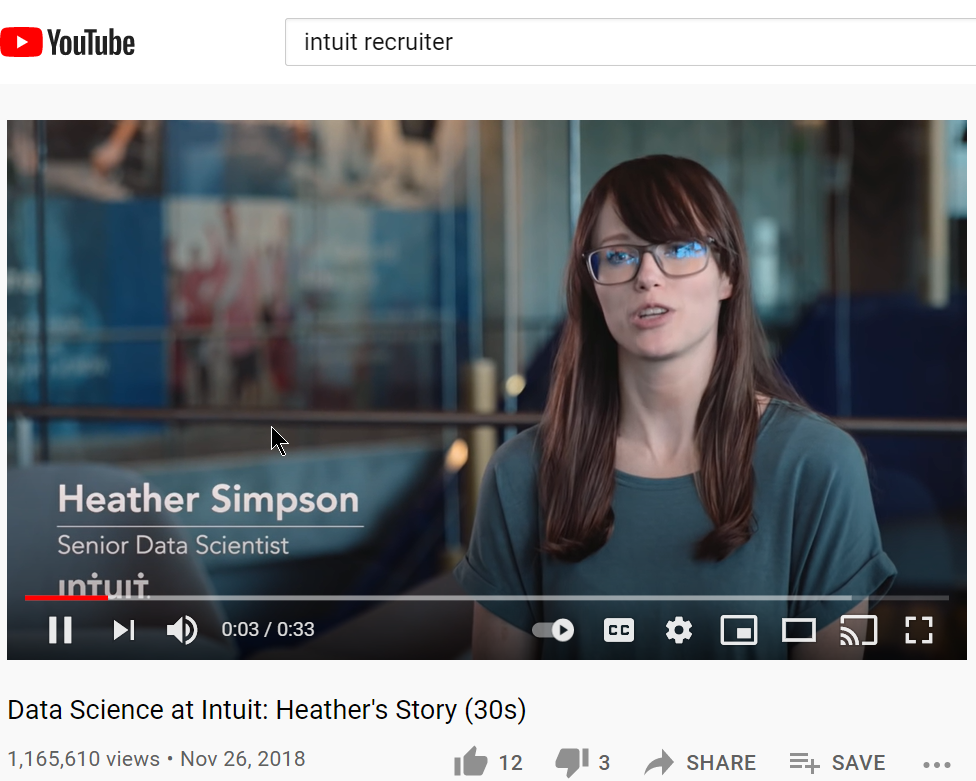 Over 1.16m views
Over 27k views
Information on Recruiting Process is Helpful
Position | Skill Related Videos Do  Really Well
Recruiting and Career Advice on InstAGram
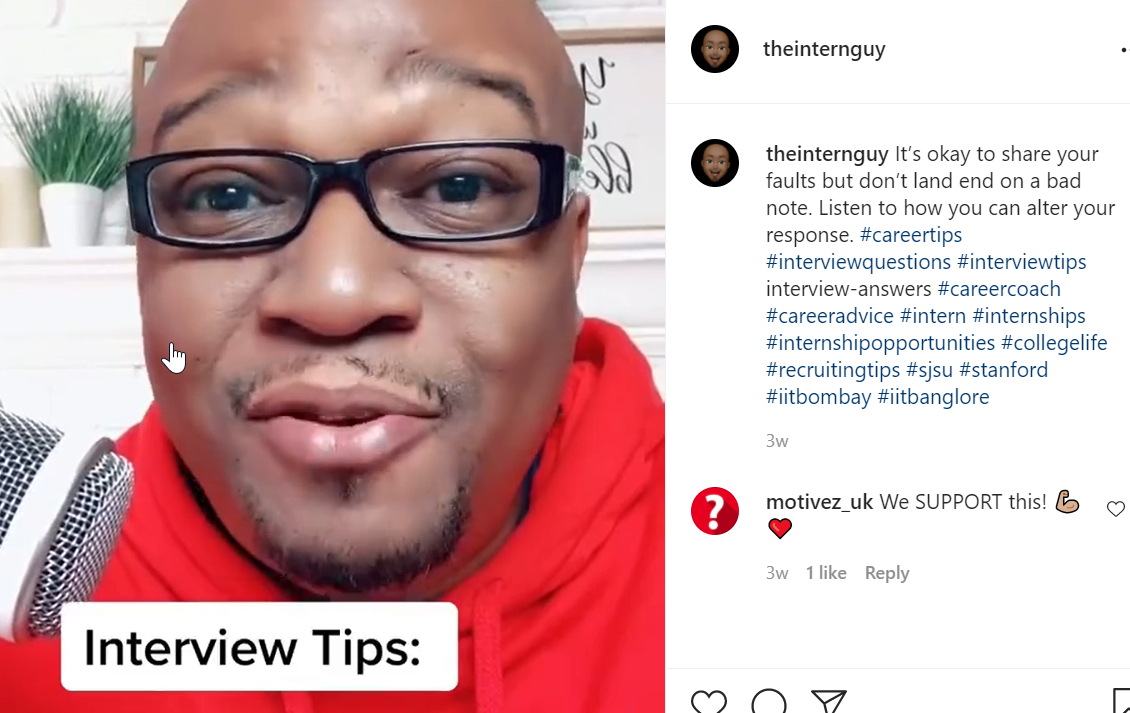 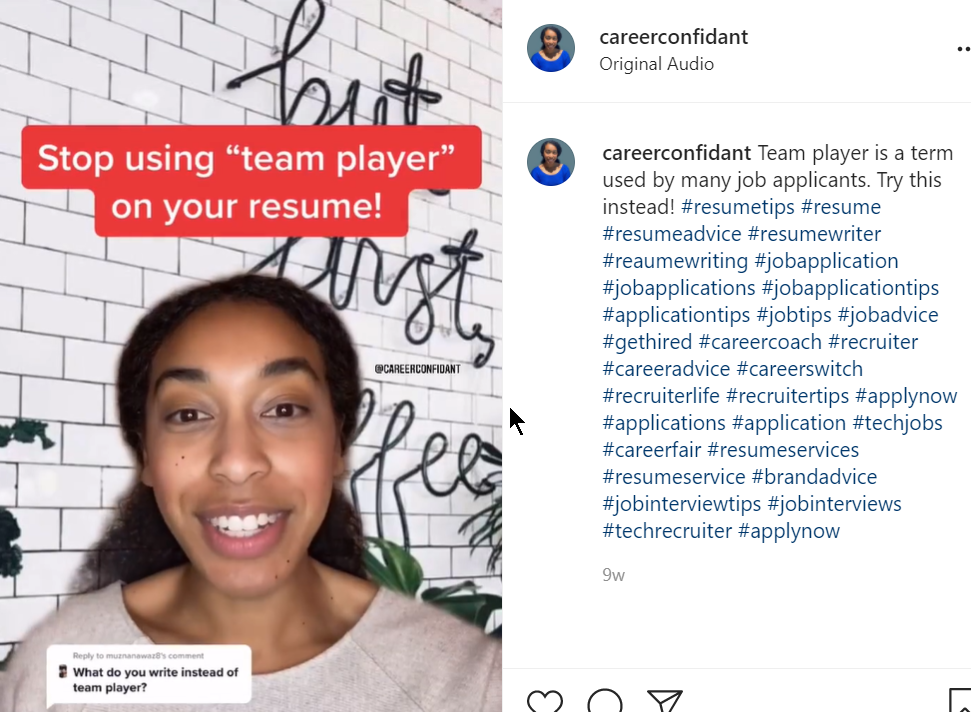 1b Monthly Users  |  51% female, 49% male  | Largest age group: 25-34 (33.1%) | 6th most visited
|  43% African American ; 38% Hispanic; 32% White User Base
[Speaker Notes: https://www.instagram.com/theinternguy/?hl=en   - Charles Martin

Instagram Stats

https://blog.hootsuite.com/instagram-statistics/ - Instagram stats
https://sproutsocial.com/insights/new-social-media-demographics/

How To Recruit Using Instagram 

https://theundercoverrecruiter.com/how-to-recruit-using-instagram-in-5-simple-steps/

https://beamery.com/resources/blogs/recruiting-on-instagram-the-ultimate-playbook

https://recruiterbox.com/blog/recruiting-on-instagram-4-companies-crushing-it

https://www.talentlyft.com/en/blog/article/260/how-to-find-candidates-using-instagram

How to Job Search Using Instagram
https://www.flexjobs.com/blog/post/using-instagram-for-job-searching-v2/]
Recruiting & Career Advice on Snapchat
381m active monthly users |  58%  female 40% male | Largest age group: 13-34 (75%) 
| 26% Black & 31% Hispanics Use
Recruiting and Career Advice on Spotify
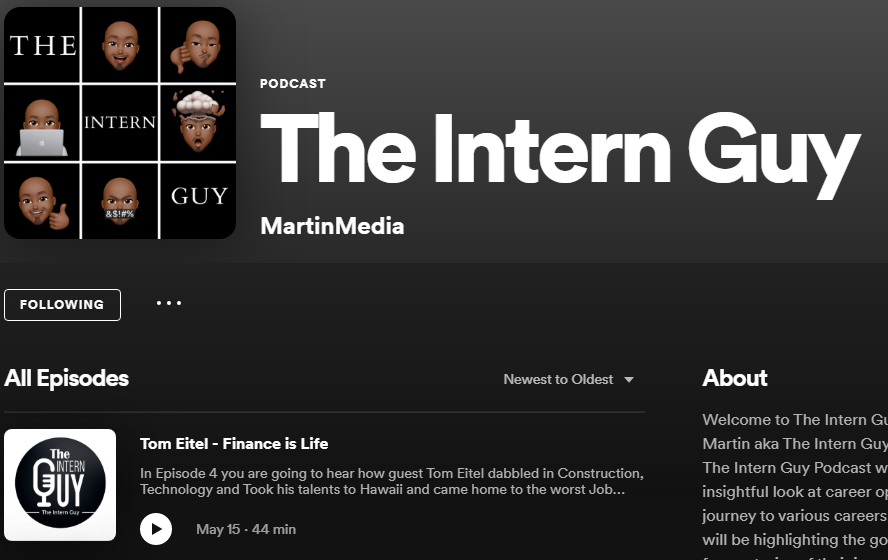 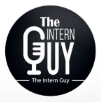 345m subscribers  | 56% female, 44% male | 55% of US Spotify users under age of 35
[Speaker Notes: Stats

https://www.businessofapps.com/data/spotify-statistics/#5

Link to Spotify:
 https://open.spotify.com/show/4nojpZBEv29NgUBZ4v3MKZ?si=9d5b316b487940c9]
Recruiting & Career Advice on TikTok
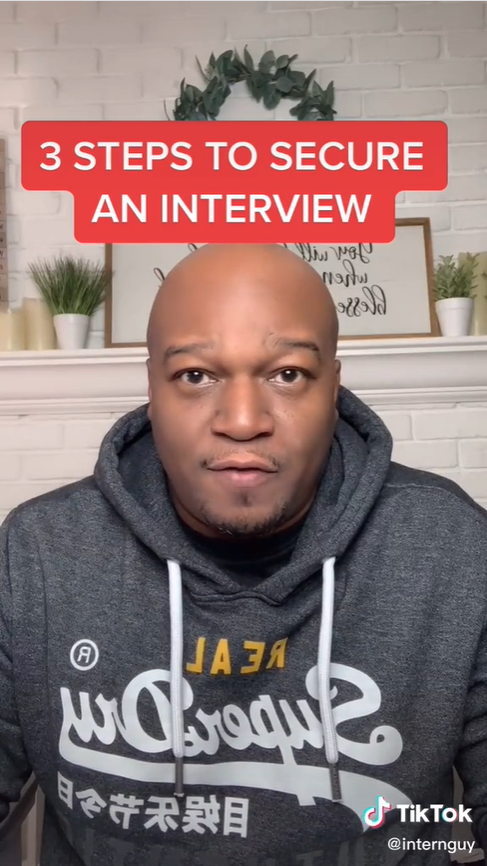 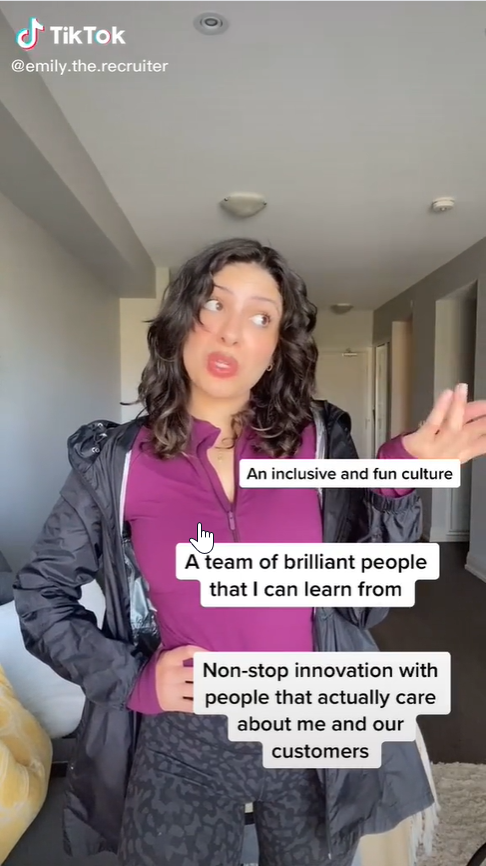 careerconfidant
Emily.the.recruiter
theinternguy
100m monthly | 59% female 41% male |  Largest age group: 18-24  | 30% of Blacks & 31% of Hispanics Use
[Speaker Notes: https://www.tiktok.com/@careerconfidant? – Gabby Wood 

https://www.tiktok.com/@internguy? – Charles Martin 

https://www.tiktok.com/@emily.the.recruiter?lang=en – Emily Durham

Article‘s 

https://www.narcity.com/how-to-get-a-job-on-tiktok-instagram-was-revealed-by-recruiter#toggle-gdpr   Emily Durham

https://www.washingtonpost.com/business/2021/03/26/tiktok-career-advice-job-interview-tips/     Gabrielle Woody, a recruiter for financial software company Intuit (whom Sorto follows), said she started posting videos in June — after she had more spare time during the pandemic and was no longer traveling for work. Topics include skills not to list on résumés, what questions are legally okay for an interviewer to ask and a four-part series on getting recruiters’ attention.

Stats 
https://sproutsocial.com/insights/new-social-media-demographics/]
Recruiting with ClubHouse
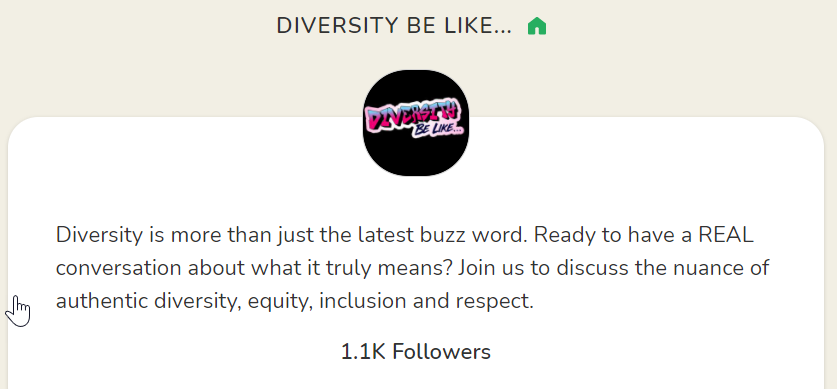 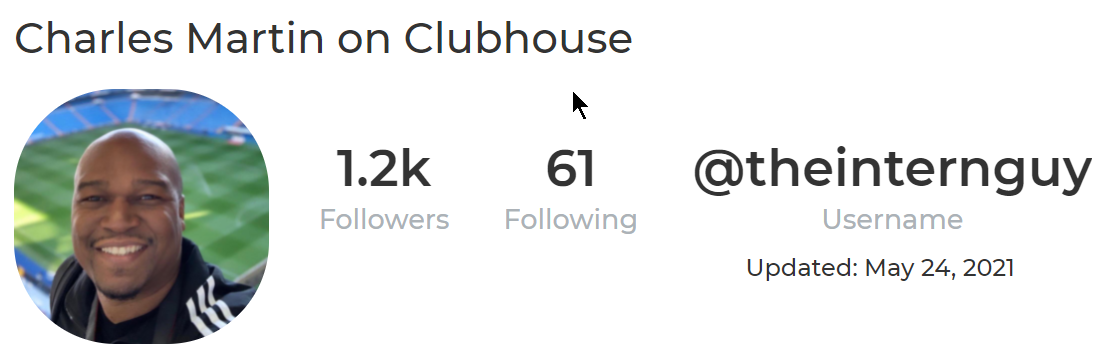 Examples of Clubhouse content includes: Job search strategies; Networking; Interview prep; (Reverse) Career Fairs
10m downloads | App is in Beta | Supported by Celebrities and Tech Leaders
[Speaker Notes: https://www.clubhouse.com/@careerconfidant


https://www.clubhouse.com/

What is Clubhouse - https://www.nytimes.com/2021/02/20/at-home/clubhouse-app-explainer.html
A social networking app that lets people gather in audio chat rooms to discuss various topics, whether it’s sports, wellness, art or why Bitcoin is headed to $87,000. Rooms are usually divided into two groups: those who are talking and those who are listening (participants can see a list of everyone who is in a conversation, and the numbers sometimes run into the thousands). Unlike Twitter, Clubhouse is a closed, hierarchical platform: A moderator oversees discussions and has the ability to let someone chime in or to kick out the unruly. In addition to the “clubs” sorted by topic, two or more users can join together and start their own chat room.


https://www.cnbc.com/2021/01/10/black-users-turned-social-app-clubhouse-from-drab-to-fun.html]
Recruiting using VR
“We heard from many students that they wanted to know more about our design culture” says Gabrielle Woody, one of our university recruiters. “We saw this as a way to show the type of technology we work on while delivering a unique candidate experience at our booth.”
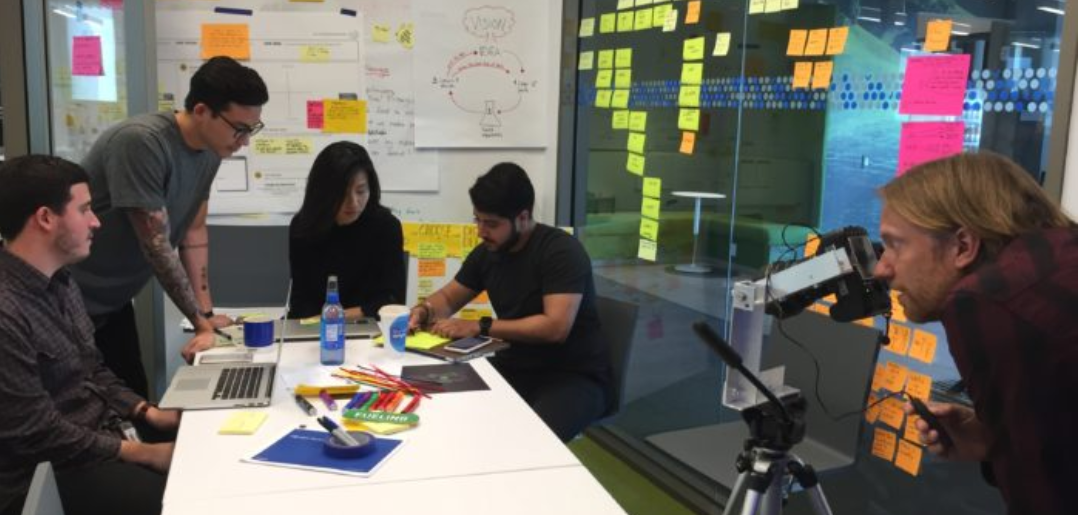 https://www.ere.net/how-we-at-intuit-changed-our-recruiting-game-in-10-days/
Recruiting and Career Advice using Blogs
https://blog.powertofly.com/advice-from-an-intuit-recruiter
You Can Create Your Own Blog or Participate as a Guest
Recruiting & Career Advice on Facebook
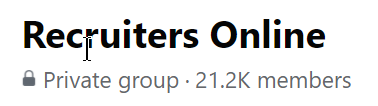 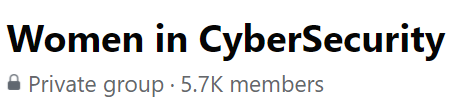 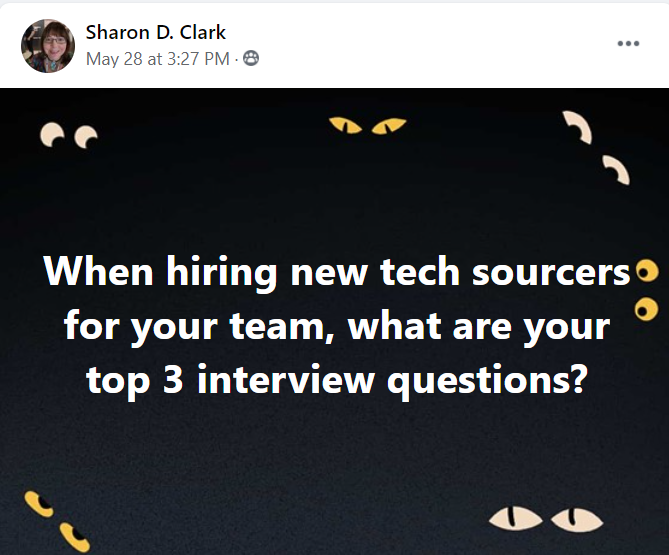 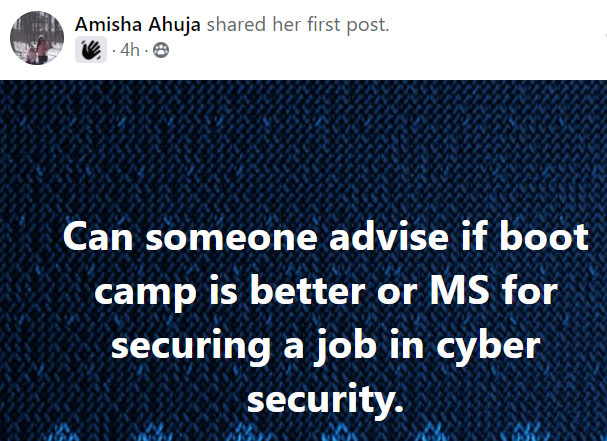 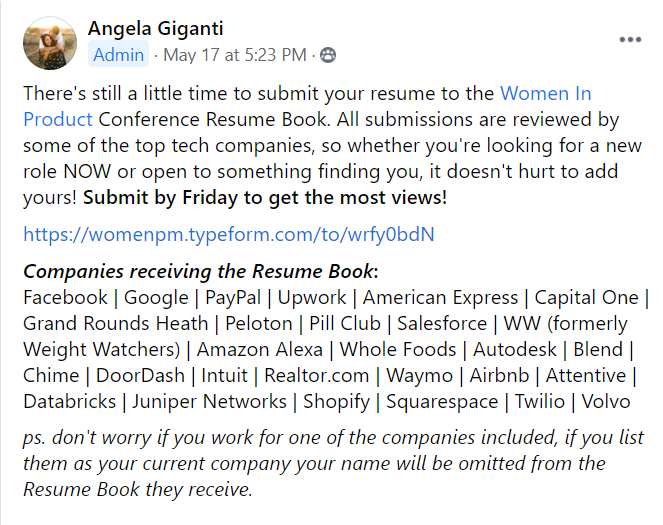 2.7b monthly users | 44% female, 56% male | Largest age group: 25-34 (26.3%) |  74% Black and 72% Hispanics USE
[Speaker Notes: Stats 
https://sproutsocial.com/insights/new-social-media-demographics/]
Recruiting and Career Advice Using Slideshare.net
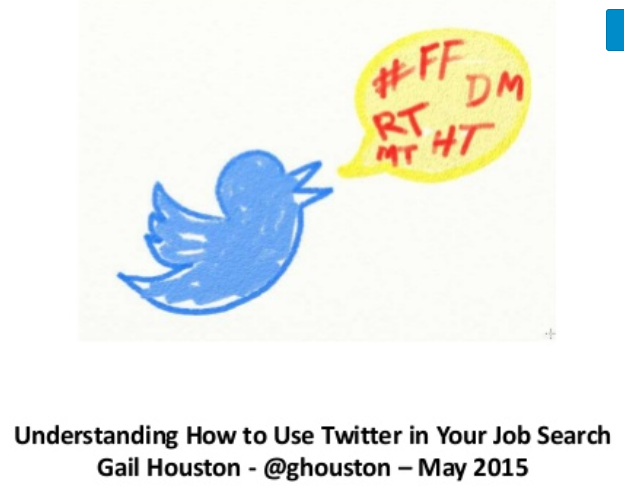 1415 views
1405 views
[Speaker Notes: https://www.slideshare.net/ghouston/]
Follow Charles and Gabby
Questions?